CENNI DI BIOLOGIA ED ECOLOGIA DEL LUPO
Bergamo, 
15 marzo 2016
Filippo Zibordi
Il lupo: Canis lupus italicus
Classe: Mammiferi
Ordine: Carnivori
Famiglia: Canidi
Genere: Canis 
Specie: Canis lupus (L., 1758)
ALTRE 6 SPECIE: coyote, sciacallo dorato, sciacallo striato, sciacallo della gualdrappa, sciacallo del Simen-abissino, lupo rosso (USA sud-orientali)
Il lupo: Canis lupus italicus
Classe: Mammiferi
Ordine: Carnivori
Famiglia: Canidi
Genere: Canis 
Specie: Canis lupus (L., 1758)
Sottospecie: Canis lupus italicus (Altobello, 1921)
ALTRE 13 (15?) SOTTOSPECIE: 
5 in nord America; 8 in Eurasia (differenti caratteristiche  fenotipiche, genetiche, comportamentali)
LA SPECIE 13+1 (+2?) sottospecie NEL MONDO
lupo artico (Canis lupus arctos)
lupo delle Grandi Pianure (Canis lupus nubilus )
lupo della tundra (Canis lupus albus)
lupo russo (Canis lupus communis)
lupo della valle del Mackenzie (Canis lupus occidentalis)
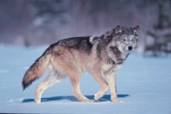 lupo eurasiatico (Canis lupus lupus)
lupo del Caspio (Canis lupus cubanensis)
lupo turco o iraniano (Canis lupus pallipes),
lupo canadese (Canis lupus lycaon)
lupo appenninico (Canis lupus italicus)
lupo messicano (Canis lupus baileyi)
Sciacallo egiziano (Canis lupus?/aureus lupaster),
lupo arabo (Canis lupus arabs)
+
Cane domestico 
(Canis lupus familiaris) 
1993 Wilson & Reeder
LIFE12 NAT/IT/000807 WOLFALPS
PESO E DIMENSIONI
Regola di Bergmann
LIFE12 NAT/IT/000807 WOLFALPS
Il lupo: Canis lupus italicus
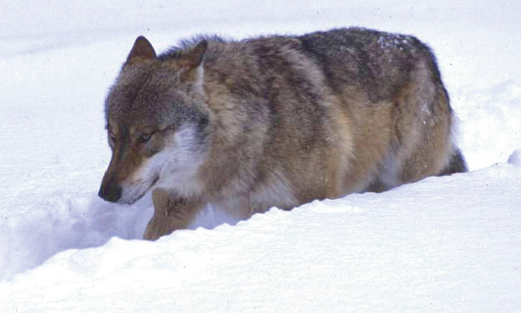 orecchio breve e a base larga
testa larga e massiccia
mascherina chiara sul muso
coda più corta e con apice nero
bande scure sulle zampe anteriori
“Il lupo è l’animale più selvaggio e guardingo delle montagne”
F. Marucco
VELOCITA’
Trotto: 13 - 16 km/h
Galoppo > 60 km/h
Digitigrado
ANT. sX
Arto anteriore= 5 dita (4 appoggiano, 
			  5° atrofizzato =  "sperone“).
Arto posteriore = solo 4 dita
DISTANZE 
ADULTO => anche 40-60Km/gg
	            

In MEDIA 10 Km/notte in normali attività di caccia
CSDL forum:http://www.canislupus.it/forum/viewtopic.php?f=93&t=5736&start=30
CSDL forum:http://www.canislupus.it/forum/viewtopic.php?f=93&t=5736&start=30
Bande scure sulle zampe
collo robusto
mascherina bianca
bande scure sulle zampe
Foto: P. Bertotto
orecchie con apice appuntito
orecchie con apice arrotondato
orecchie sempre in postura eretta
orecchie cadenti
Foto: P. Bongi
coda lunga
coda corta e a clava
coda in posizione distesa
coda arricciata
Lunghezza corpo: 110 - 140 cm
Garrese: 60 - 70 cm
Peso: 17 - 42 kg
Coda: 1/3 lungh. corpo: 30 – 35 cm
Foto: A. Gazzola
LUPO
Angolo orbitale 40°- 45°
Fronte sfuggente
Ferino (P4-M1) sviluppato
CANE
Angolo orbitale 50°- 60°
Fronte più alta e marcata
Ferino meno sviluppato
Assenza di stop frontale nel lupo
Specializzato per un regime alimentare carneo
- Cranio molto robusto con cresta sagittale sviluppata.
- Movimenti verticali della mandibola.
Per ogni emiarcata dentaria
- tre incisivi ridotti;
- ultimo premolare dell’arcata superiore e primo molare di quella inferiore in occlusione (denti ferini o carnassiali)
- canini, larghi e conici, molto sviluppati.
Distanza tra i canini:  
- Orso bruno 6 < cm > 9
- Lupo 4 cm
- Lince 3 cm
+ arcate zigomatiche  
+ cresta sagittale
- salto frontale
FORMULA DENTARIA: Incisivi 3/3 -  Canini 1/1 - Premolari 4/4 - Molari 2/3

42 denti
POTENZA MANDIBOLARE
>100 Kg/cm2

pastore tedesco (40 Kg)
50 Kg/cm2
2008
LIFE presentation
‹#›
Canis lupus italicus
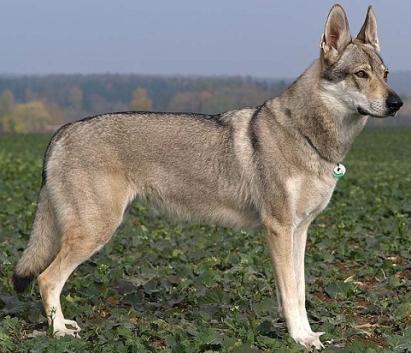 Il Lupo appenninico  (Canis lupus italicus) ha un DNA mitocondriale UNICO e DISTINTO 
		dalle altre popolazioni di lupo vicine 
		e dai cani
Ibridi
mantello nero o anomalo
 

presenza sperone nelle zampe posteriori


unghie biancastre  o depigmentate


COMPORTAMENTO
“Un lupo dà l’impressione di sapere sempre dove sta, cosa sta facendo e dove vuole andare…”
L. Boitani
[min. 8.30]
Lupo
Cane
Foto: C. Capitani; E. Avanzinelli
Indici di presenza
impronte
8 - 11
6/7 - 10
Indici di presenza
escrementi
Foto Tommaso Borghetti – Archivio Servizio Foreste e fauna PAT
Marcature odorose
Territorialità
Scontri fisici
Marcature odorose
Scontri fisici
Marcature odorose
Scontri fisici
Territorialità
MARCATURA
urina, escrementi, raspate, ululati


DIMENSIONE TERRITORIO  
Alpi: 200 Km2  in media 
100-450 Km2  min/max 

Es: Svezia > 1200 Km2 


DIFESA 
lupi di branchi rivali possono uccidersi

.
Foto Miha Krofel
Un gruppo di individui che si spostano, cacciano, si nutrono, si riposano insieme, in una libera associazione, ma uniti l’uno con l’altro da vincoli sociali 
                                                               (Mech 1970)
2008
LIFE presentation
‹#›
Vita di branco
STRUTTURA GERARCHICA

COPPIA ALPHA
(tendenzialmente monogama)
l’unica che si riproduce!


SE UN ALPHA MUORE
viene sostituito da un soggetto in dispersione

Ogni branco occupa una porzione di territorio stabile ed esclusiva. Anche se cambiano le coppie alpha l’areale del branco rimane quasi invariato
Foto Miha Krofel
Branco = unità familiare e riproduttiva
4-5 (2-11)
BRANCO


TERRITORIALITÀ


DISPERSIONE
Coppia riproduttiva
Monogama
Partecipano all’attività del branco
caccia
 nutrimento dei piccoli
 difesa del territorio
Gerarchia sociale
Esclusi dall’attività del branco
Femmina
alpha
F2_G2
Maschio
alpha
F4_G2
M5_G2
M4_G2
F3_G2
Mx_Gx
M2_G1
M3_G2
F_G1
M1_G1
Dispersione
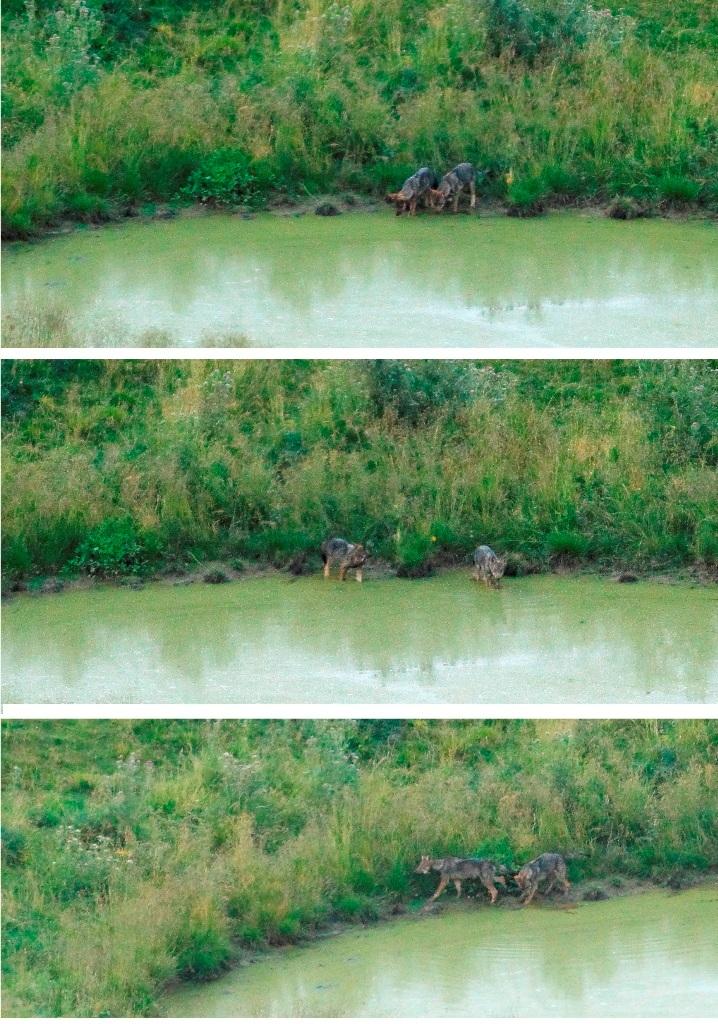 Slavc incontra Giulietta (2012) e nascono 
i primi due cuccioli - 2013
Foto Paolo Parricelli-  Archivio Parco Naturale Regionale della Lessinia
Foto Paolo Parricelli -  Archivio Parco Naturale Regionale della Lessinia
Slavc e Giulietta hanno altri 7 cuccioli – 2014
Slavc e Giulietta hanno altri 7 cuccioli - 2015
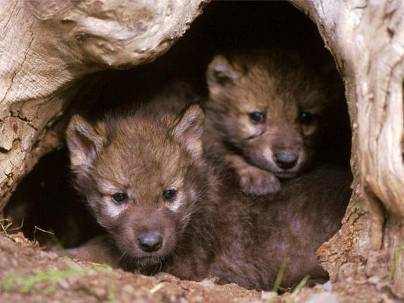 ESTRO gennaio - marzo


GESTAZIONE 63 gg. 


PARTI maggio - giugno

DIMENSIONE CUCCIOLATA 3-4
                 max. reg. 9, Val Chisone (Piemonte)


A 2-3 settimane di vita i piccoli lasciano la tana e vengono spostati in un  “Sito di rendez vous” , luogo aperto, remoto e indisturbato  dove attendono gli adulti

ASPETTATIVA DI VITA 10 ANNI
LIFE presentation
Dispersione
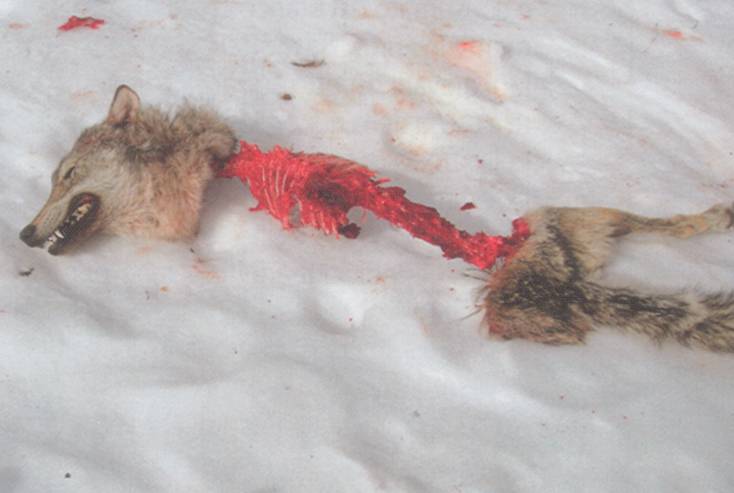 X
Parco Naturale Alta Valle Pasio Tanaro (CN), 2010
nuova coppia alpha
territorio libero;
individuo di sesso opposto;
Nuovo branco!!!
come subordinato
Dispersione
La distanza di dispersione sulle Alpi varia da 10 fino a 1000 Km
Solo il 15% dei soggetti che intraprendono dispersione sopravvivono
Dispersione
mortalità 77% 
1° anno di vita
bracconaggio
investimento
Foto: E. Desderi
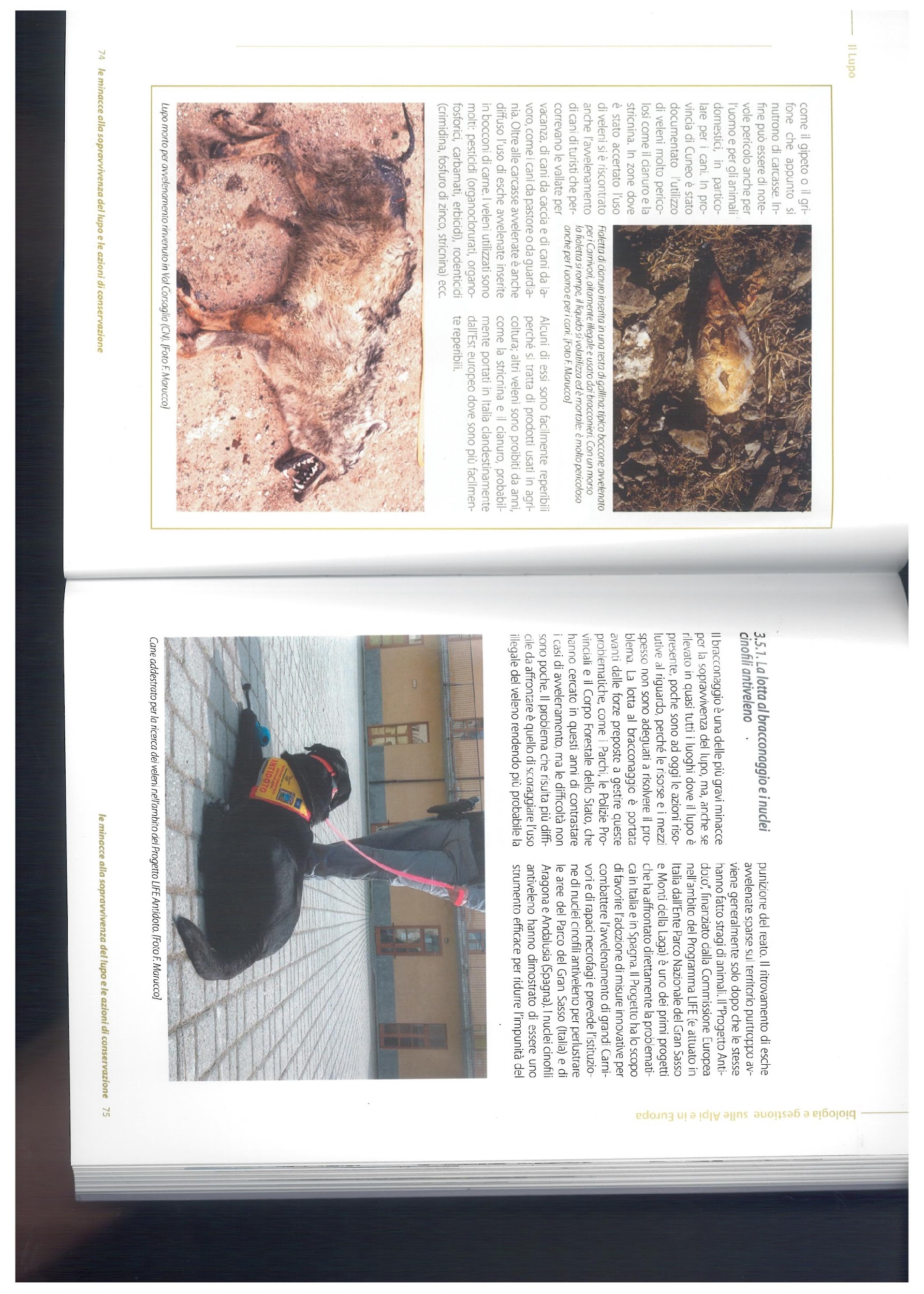 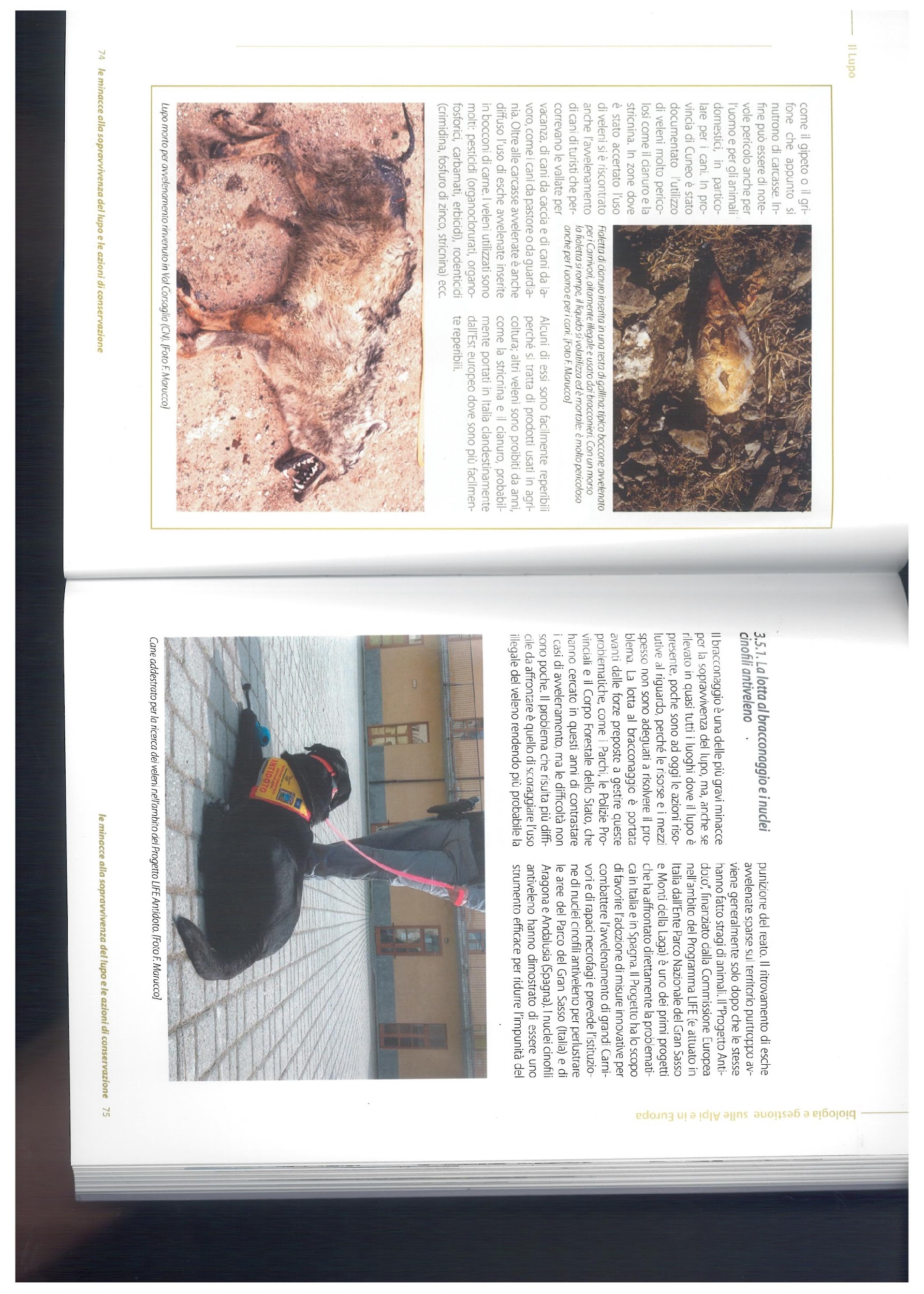 Foto: E. Avanzinelli
mortalità naturale
avvelenamento
Foto: F. Marucco
Foto: F. Marucco
Mortalità
1. BRACCONAGGIO

Ex: 2011-12 in Piemonte 13 lupi morti:

 bracconaggio (n=8) 
 laccio n=2, avvelenamento n=4, arma da fuoco=2
 investimento (n=3)
 aggressione da lupo (n=1)


2. INCIDENTI STRADALI

Ex: Piemonte (in 12 anni), Solo Valsusa (Branchi n=3) in Piemonte 17 lupi investiti
 

3. CAUSE NATURALI 

Ex: Piemonte (in 12 anni): virus n=1, valanga n=1


4. COMPETIZIONE TERRITORIALE
Foto Carlo Frapporti -  Archivio Servizio Foreste e fauna PAT
Come comunicano?
Vocalizzazioni
Posture del corpo
Mimica facciale
Marcature odorose
Funzione di evitamento:
Le vocalizzazioni
Funzione di coesione:
Coordinamento  attività  (es. caccia) del branco
Ululato tra gli individui del branco
Espressione di alta eccitazione per rafforzare i legami sociali
Ululato tra individui estranei
Difesa dei piccoli
Difesa carcassa fresca
Mimica facciale
Fonte: Boscagli, 1985
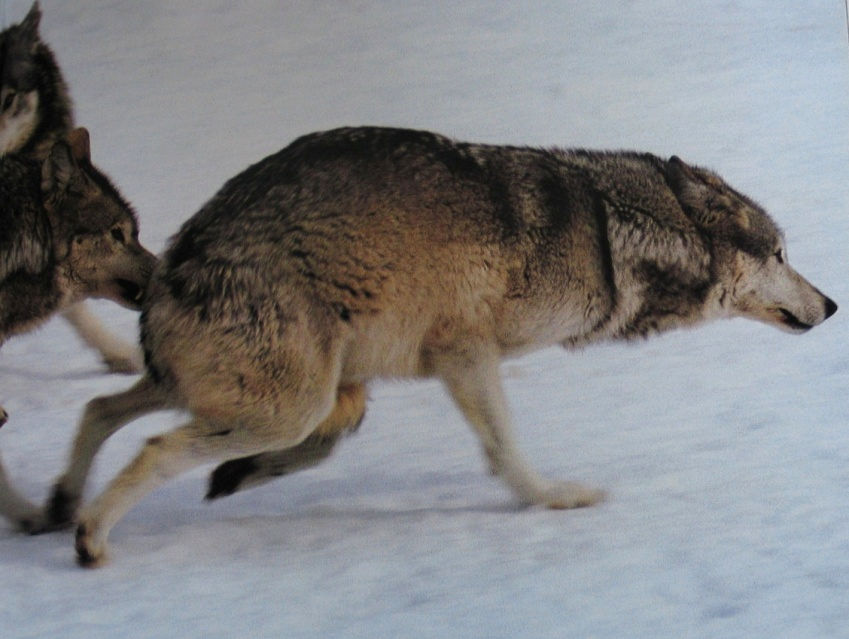 Postura del corpo
Fonte: Boscagli, 1985
Marcatura odorosa
è una forma di comunicazione olfattiva, in cui il lupo lascia il suo odore in una posizione strategica, ben visibile, in modo che altri lupi possano in seguito ispezionarla 
                                                        (Mech, 1970)
urina (RLU)
Foto: A. Gazzola
escremento con secrezione della ghiandola anale
raspata
La comunicazione: 
è sviluppata e complessa
A distanza
A corto raggio
Definizione della gerarchia
Chimiche ed ormonali (deposizione di escrementi ed urine)
Segnali visivi (posizione di coda, pelo, orecchie)
Segnali vocali
Posizioni sopraelevate
Segnali ormonali
Bivi (strade e sentieri)
Ululato
Alimentazione
Il lupo è un GENERALISTA (ampio spettro alimentare)
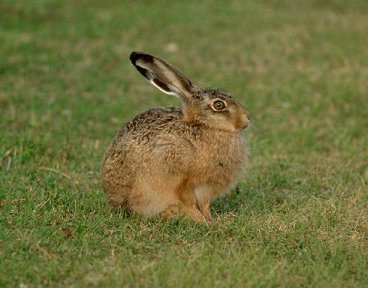 Il lupo è un OPPORTUNISTA 
(può anche cibarsi di carcasse e di rifiuti di origine antropica)
2008
LIFE presentation
‹#›
Sulle Alpi il 90 % della dieta del lupo è costituito da ungulati  selvatici

Specie utilizzate con maggior frequenza: capriolo, camoscio, cervo, cinghiale, stambecco (raramente)

Variazioni zonali in seguito alla disponibilità locale delle prede

Dieta completata con frutta, insetti, anfibi, uccelli e rettili (a volte anche erba )
 
 Anche carogne e, in caso di scarsità di cibo, rifiuti

Domestici presenti in percentuali più basse (quasi esclusivamente dieta estiva)
Foto Tommaso Borghetti – Archivio Servizio Foreste e fauna PAT
Il lupo preda ciò che gli è più semplice predare!
La predazione del lupo:
UNGULATI SELVATICI
Le specie preda: tutti gli Ungulati 
(selvatici e domestici)
GRANDI PREDE: in branco
PREDE PICCOLE: singoli soggetti
2008
LIFE presentation
‹#›
La predazione del lupo:
UNGULATI DOMESTICI
(Provincia di Arezzo)
SPECIE
Ovini: 82,6%;
Bovini: 15,6%;
Caprini: 1,5%;
Equini: 0,3% 
CLASSI D’ETA’
Bovini: individui di età inferiore all’anno (81%)
Ovicaprini: individui adulti (74%).
ENTITA’: Perdite per predazione del comparto ovicaprino (2001): 0,77% del patrimonio ovicaprino provinciale (ma con possibile pesante incidenza sull’attività  del singolo allevatore).
2008
LIFE presentation
‹#›
Fabbisogno quotidiano
da 2/3 a 5/6 kg per individuo 
(secondo altri criteri, 0.1- 0.2 kg di carne di cervo per ogni kg di peso corp.)
Fabbisogno alimentare annuo
 lupo adulto di taglia media (30 kg):
+
20-30% perdite per disturbo
=
20 - 25 cervi pro capite annui
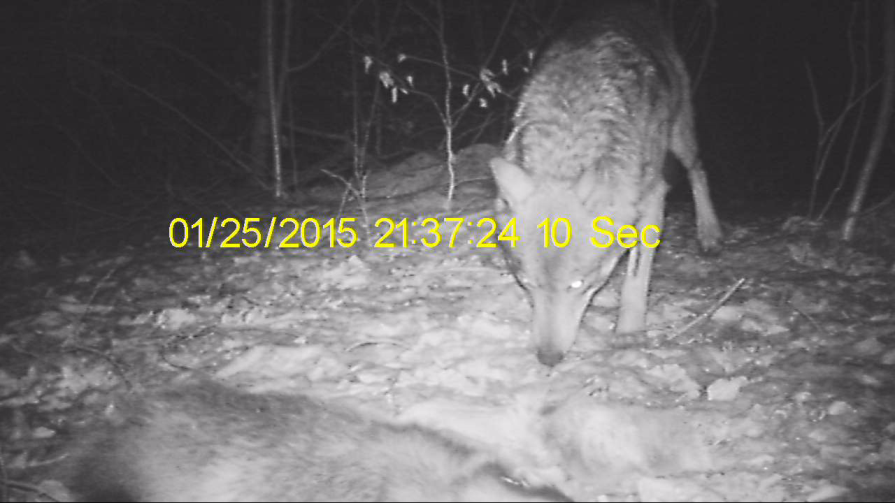 G. Zeni – Archivio Servizio Foreste e fauna PAT
Ivan Albertini – Archivio Servizio Foreste e fauna PAT
Dunque chi è il lupo?
Un animale selvatico: né buono né cattivo…
…che non lascia indifferenti
WWW.LIFEWOLFALPS.EU
GRAZIE PER L’ATTENZIONE!